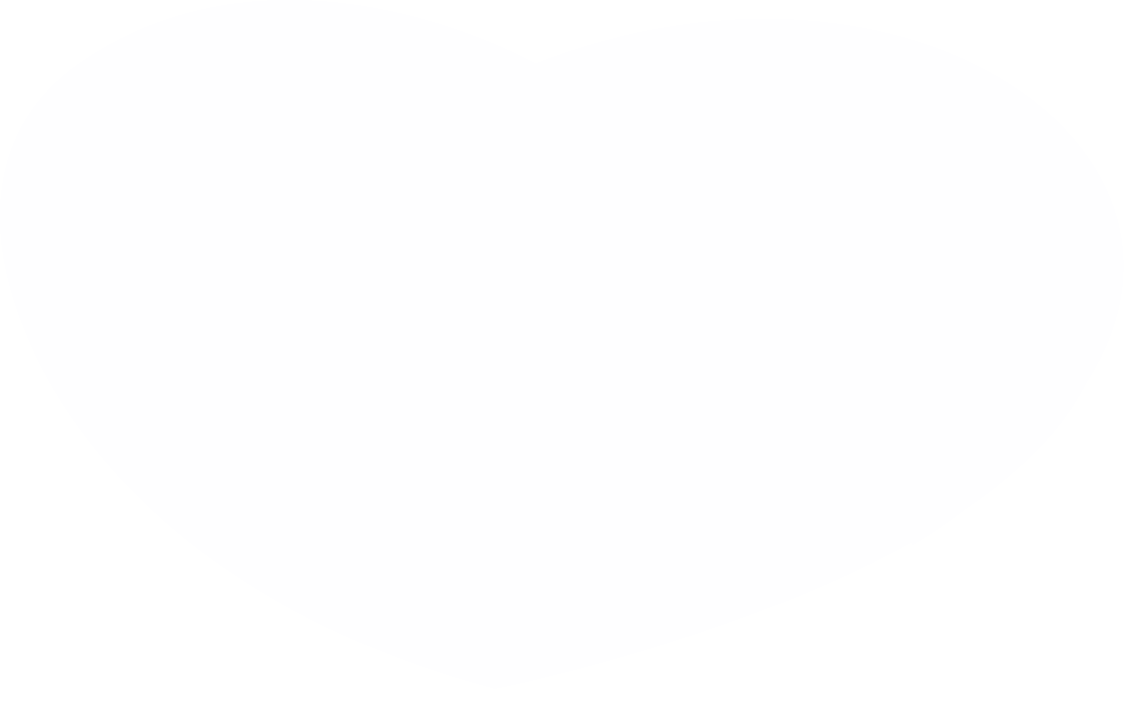 Bài 15:
THỰC HÀNH
PHÂN TÍCH BIỂU ĐỒ NHIỆT ĐỘ VÀ LƯỢNG MƯA
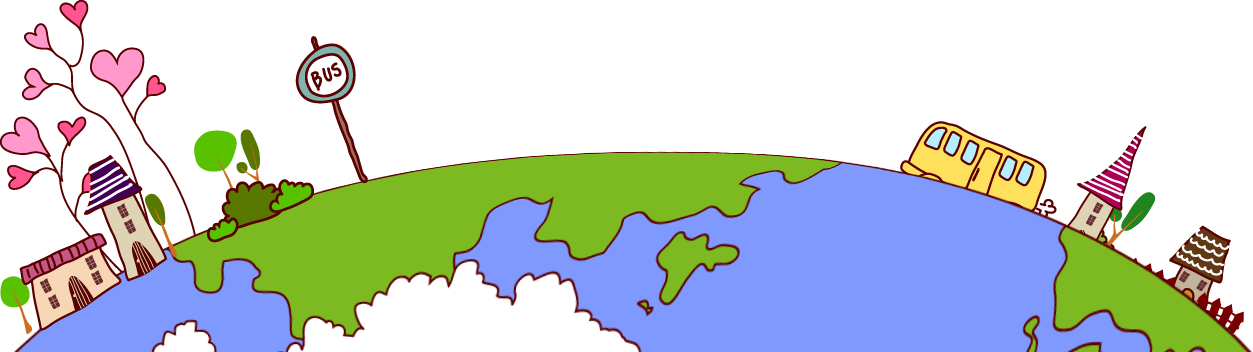 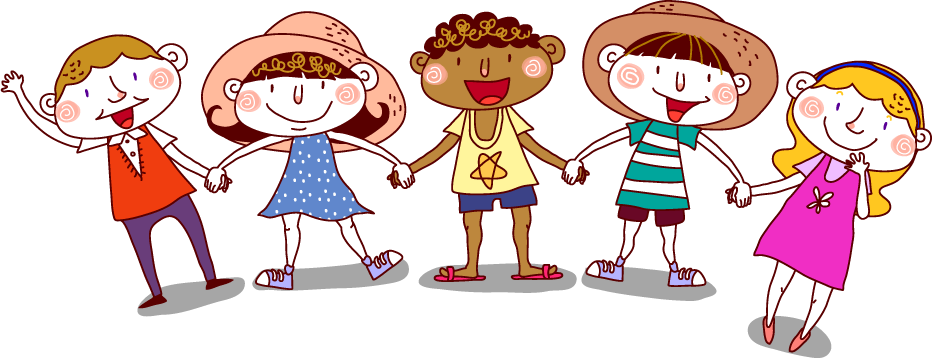 Quan sát hình 15.1, cho biết:
- Trục bên trái thể hiện yếu tố nào? Đơn vị đo của yếu tố đó là gì?
- Trục bên phải thể hiện yếu tố nào? Đơn vị đo của yếu tố đó là gì?
- Biểu đồ cột màu xanh thể hiện cho yếu tố nào?
- Đường biểu diễn màu đỏ thể hiện yếu tố nào?
- Trục ngang thể hiện yếu tố nào?
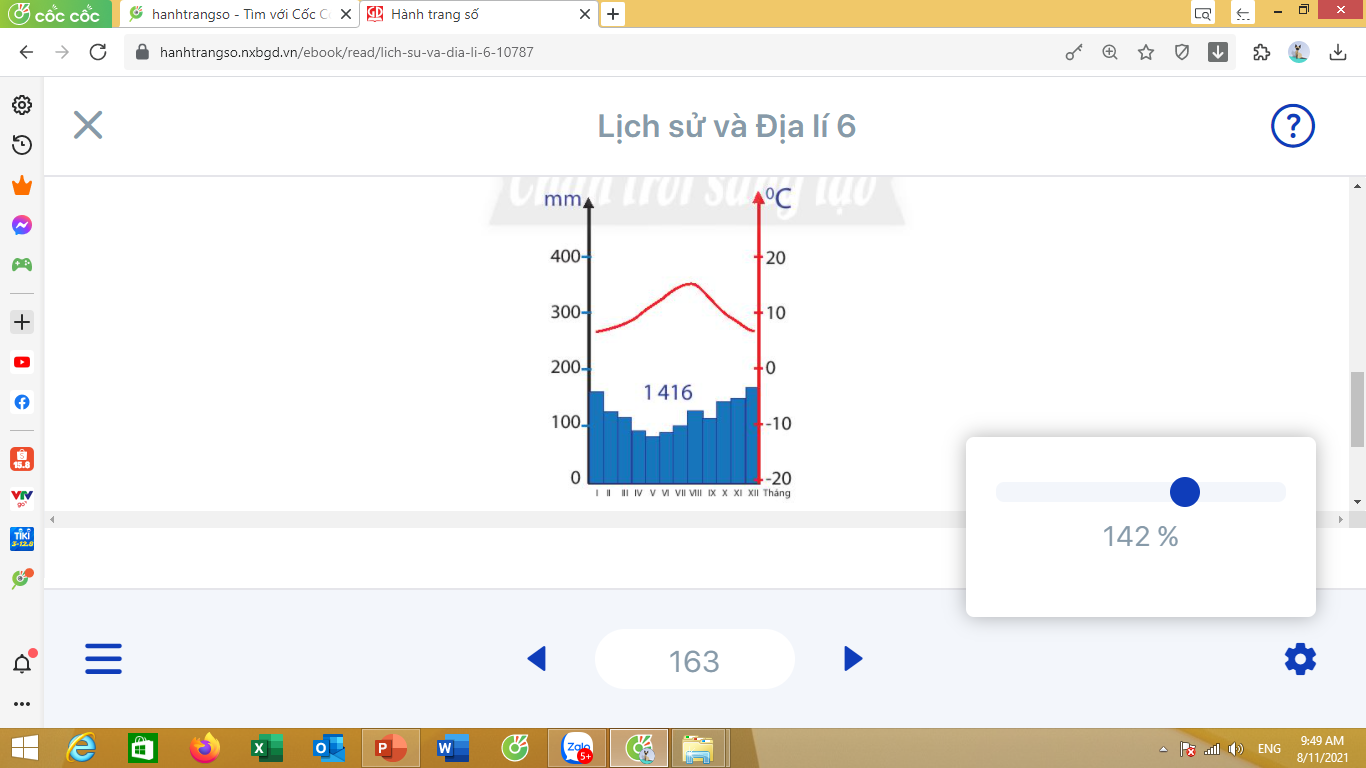 Lượng mưa (mm)
Nhiệt độ (0C)
Lượng mưa
 trung bình năm
Nhiệt độ các tháng
 trong năm
Hình 15.1. Biểu đồ nhiệt độ, lượng mưa của Va-len-xi-a
Các tháng trong năm
BÀI TẬP 1:
Phiếu học tập
150C/ tháng 8
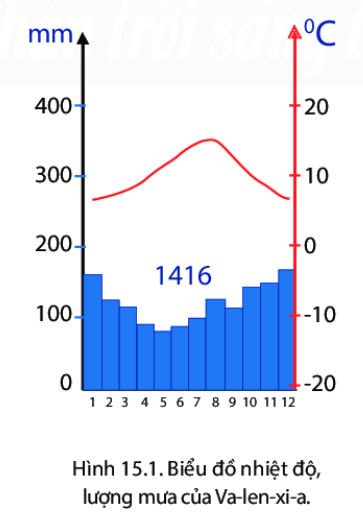 70C/ tháng 12, 1
80C
8,9,10,11,12,1,2,3
4,5,6,7
1416mm
Nhiệt độ mùa đông không lạnh lắm mùa hè mát, chênh lệch nhiệt không nhiều. Mưa nhiều gần như quanh năm
Ôn đới – kiểu ôn đới hải dương
[Speaker Notes: Sau hoạt động này GV cho phát cho hs phiếu tiêu chí đánh giá và cho hs tiến hành chấm chéo lẫn nhau.]
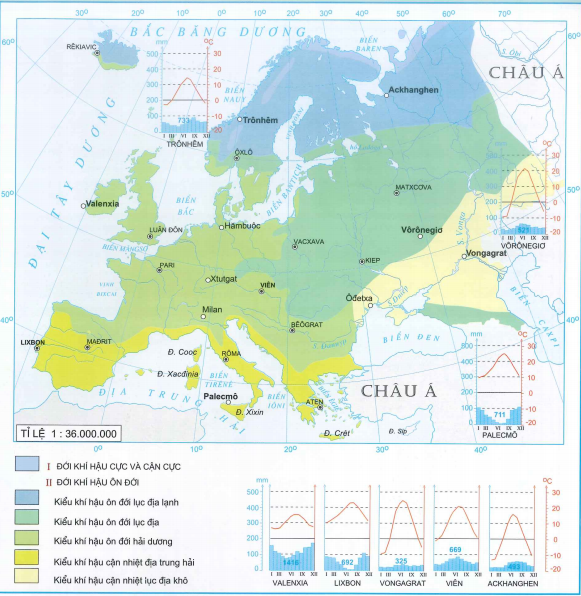 Khí hậu của Va-len-xi-a mang tính hải dương
Mùa hạ mát mẻ, mùa đông không lạnh lắm.
Mưa nhiều và quanh năm.
[Speaker Notes: https://www.youtube.com/watch?v=i7mkBRQfueY
Video về khí hậu của Ireland
https://www.youtube.com/watch?v=HKp-QrXek2k]
Bài tập 2: Quan sát hình 15.2, em hãy so sánh đặc điểm nhiệt độ và lượng mưa của Môn-trê-an, Ca-na-da và Hà Nội, Việt Nam.
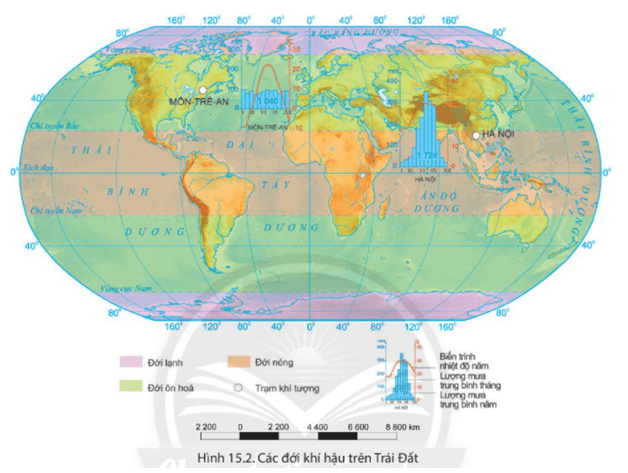 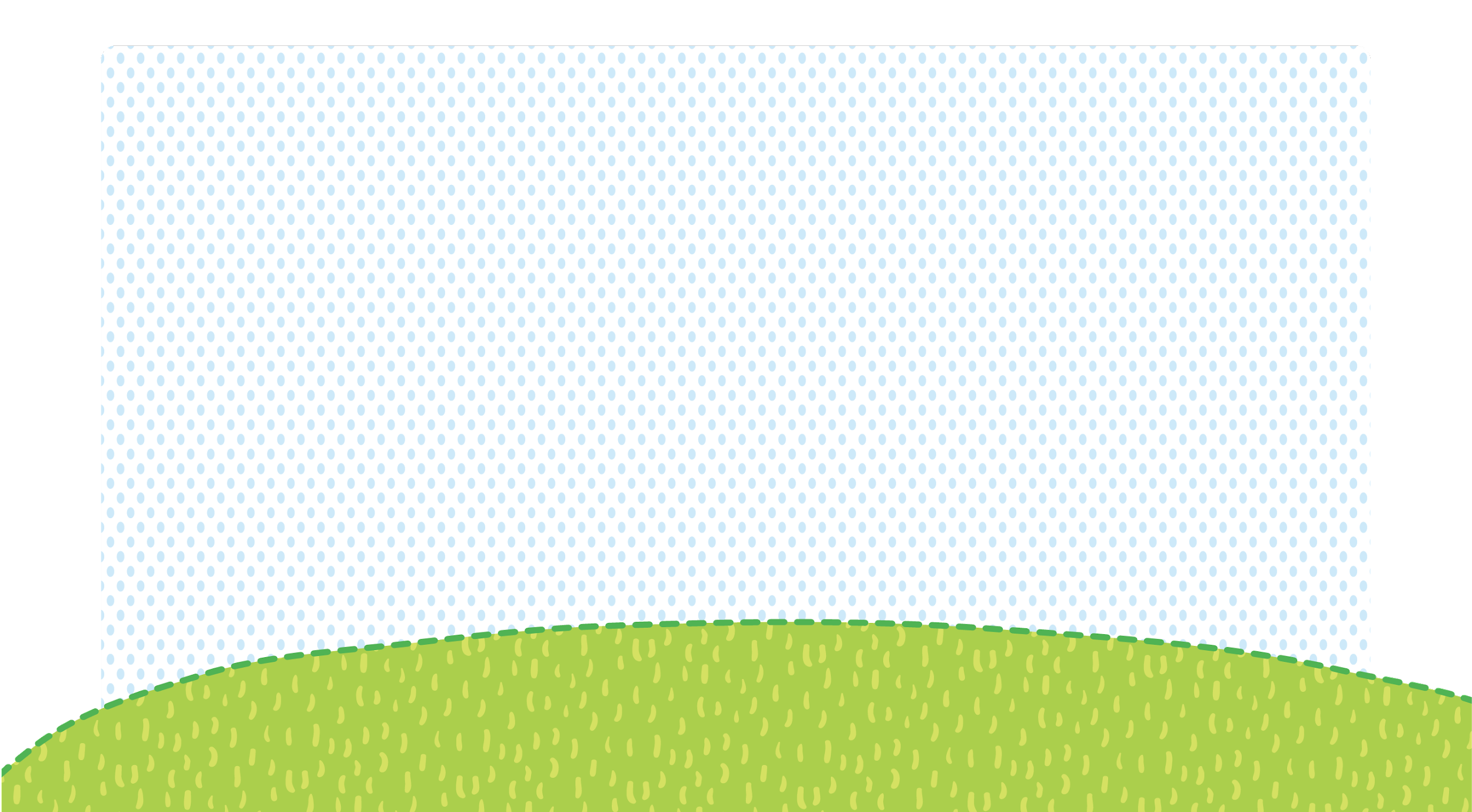 LUYỆN TẬP
Khi phân tích biểu đồ nhiệt độ và lượng mưa, em cần chú ý những gì?
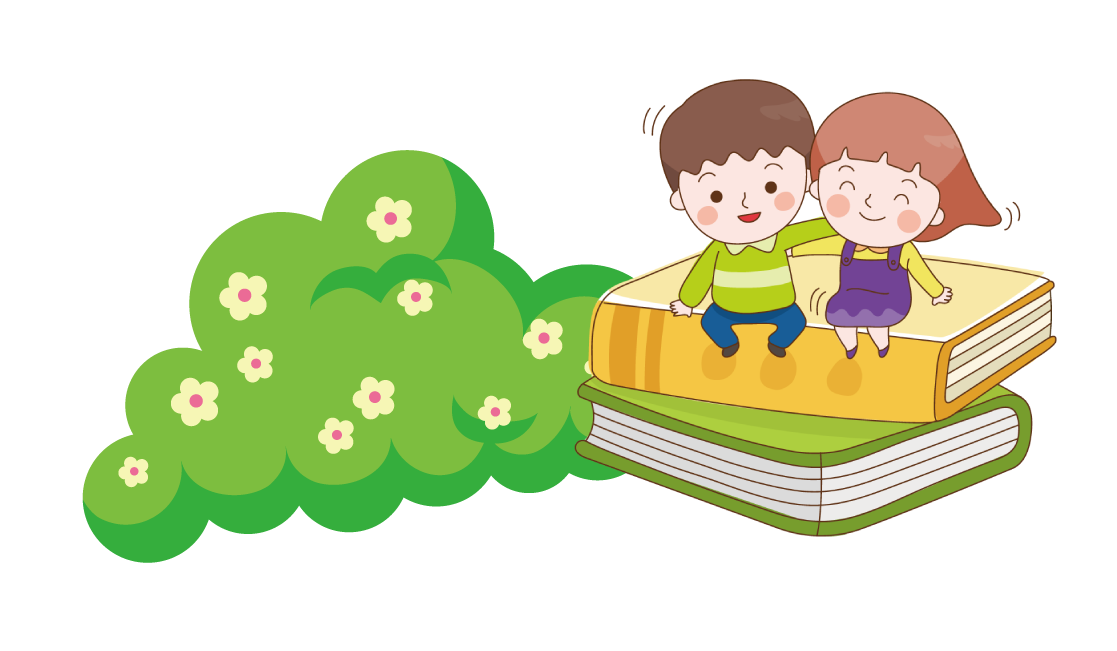 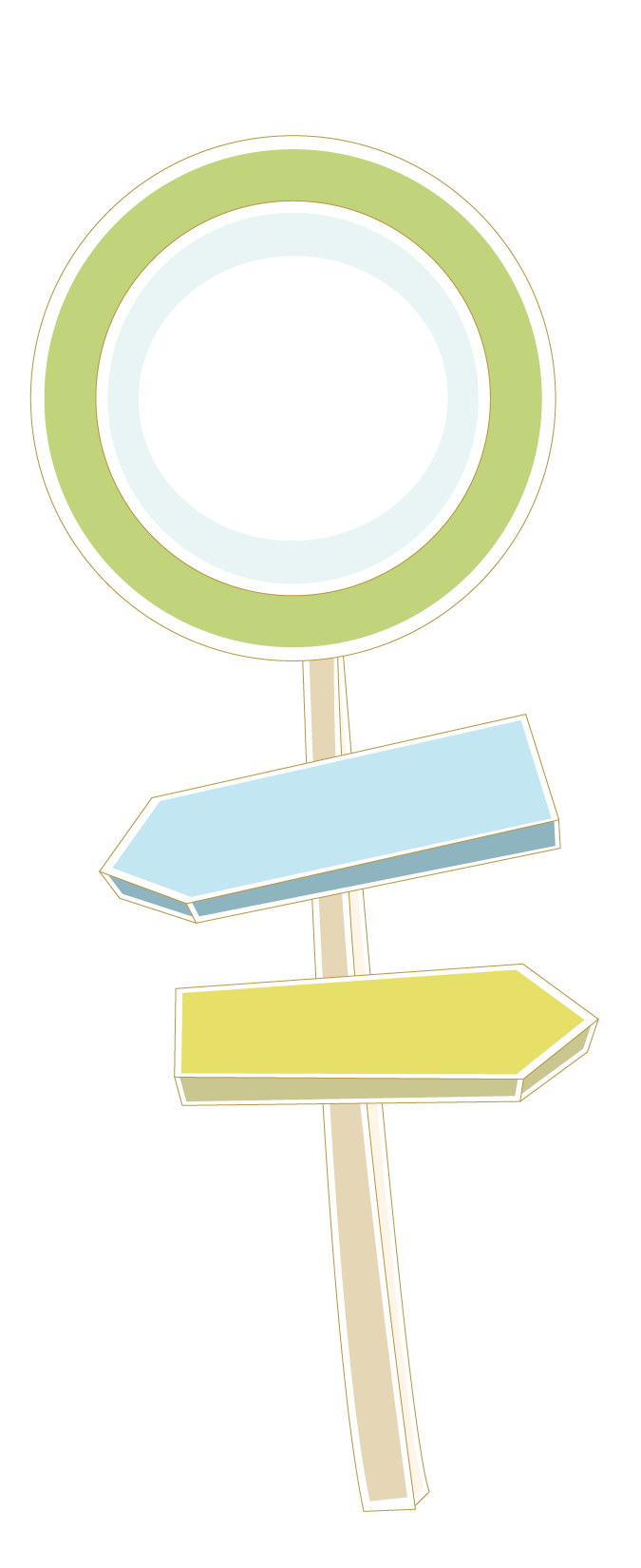 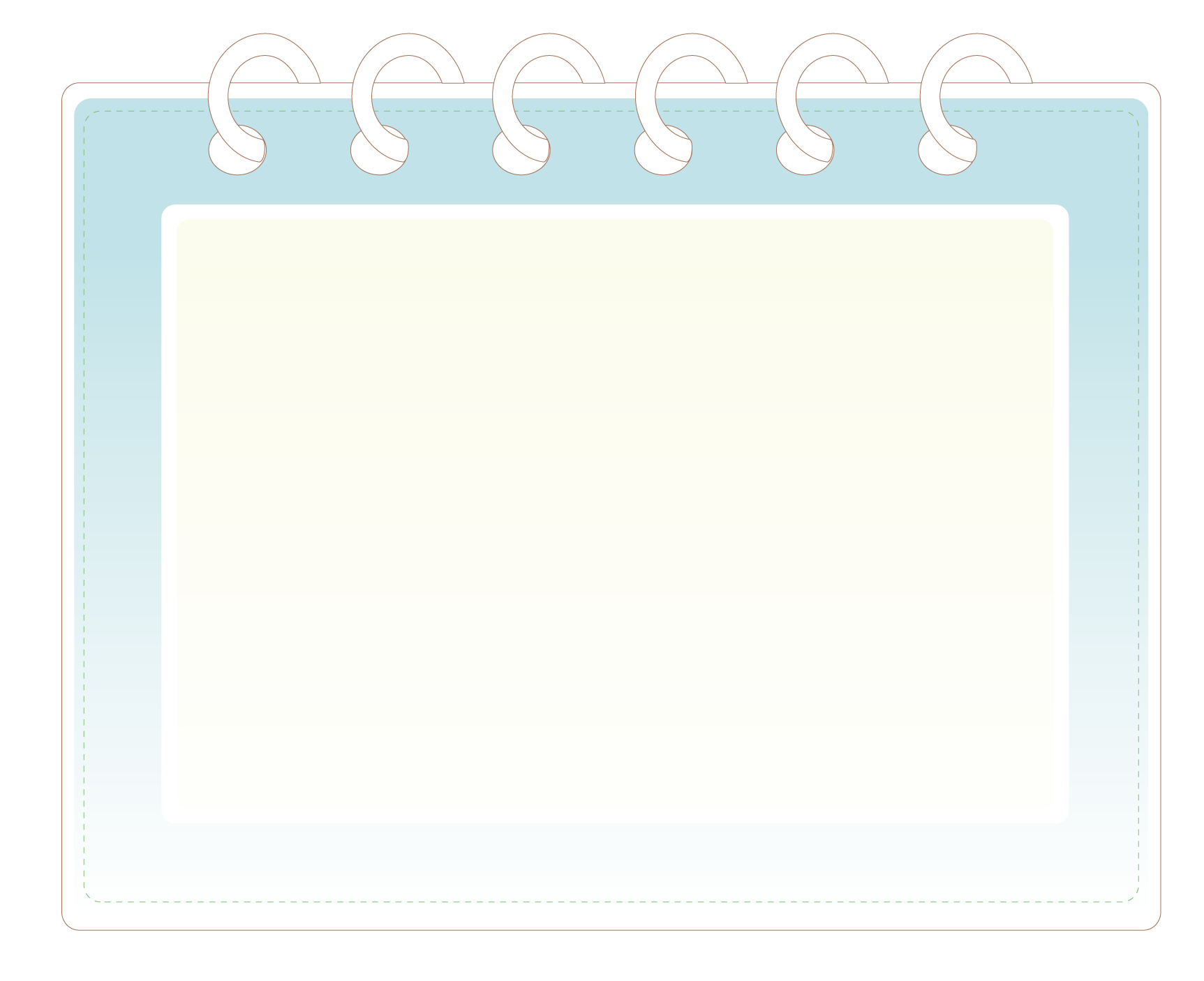 VẬN DỤNG
- Nhiệm vụ: Sưu tầm một biểu đồ nhiệt độ và lượng mưa ở địa phương em và phân tích.
- Thực hiện theo cá nhân.
- Nộp sau 1 tuần.
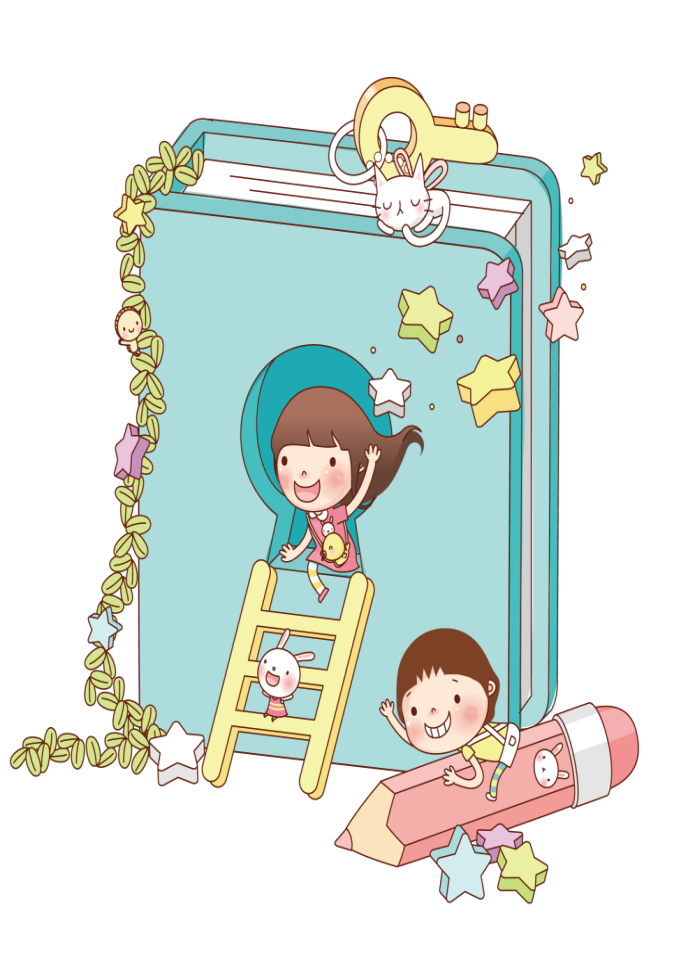 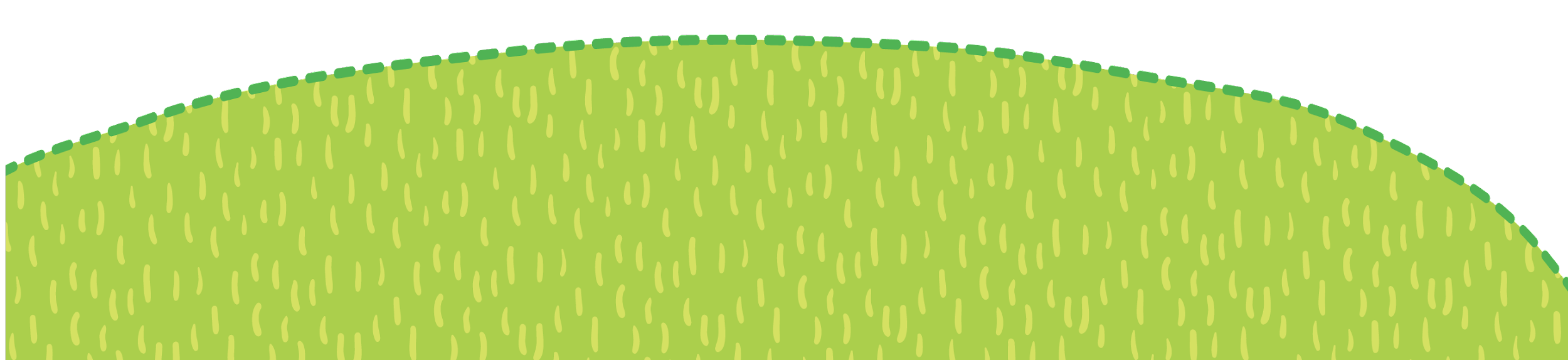 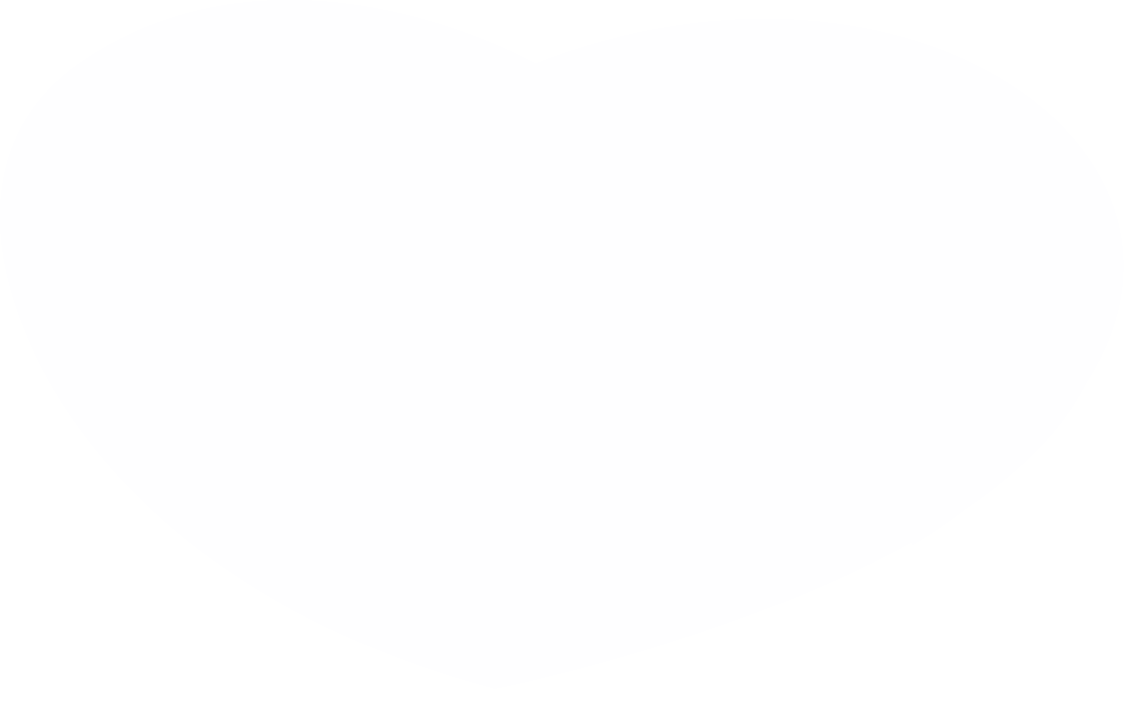 Cảm ơn các thầy, cô giáo
và các em học sinh!
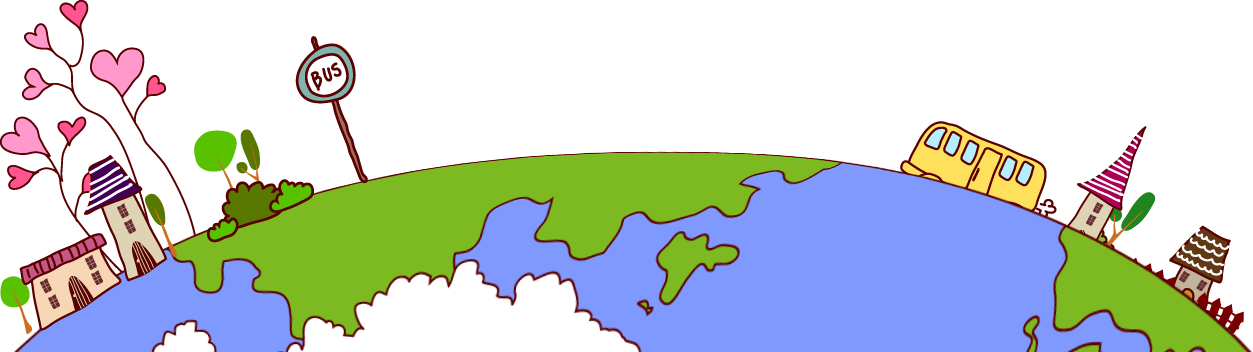 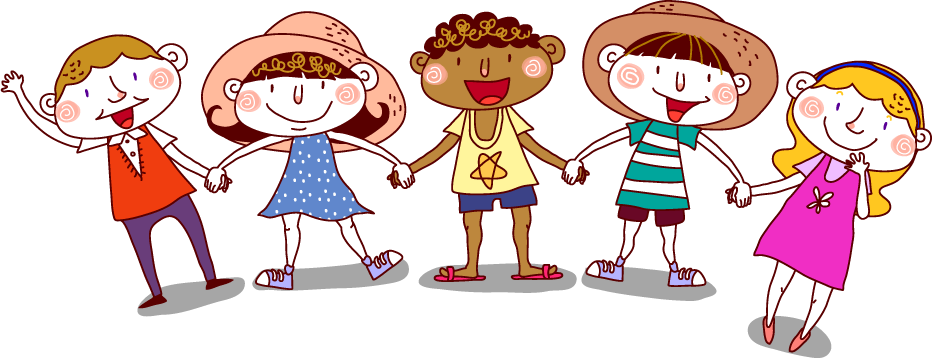